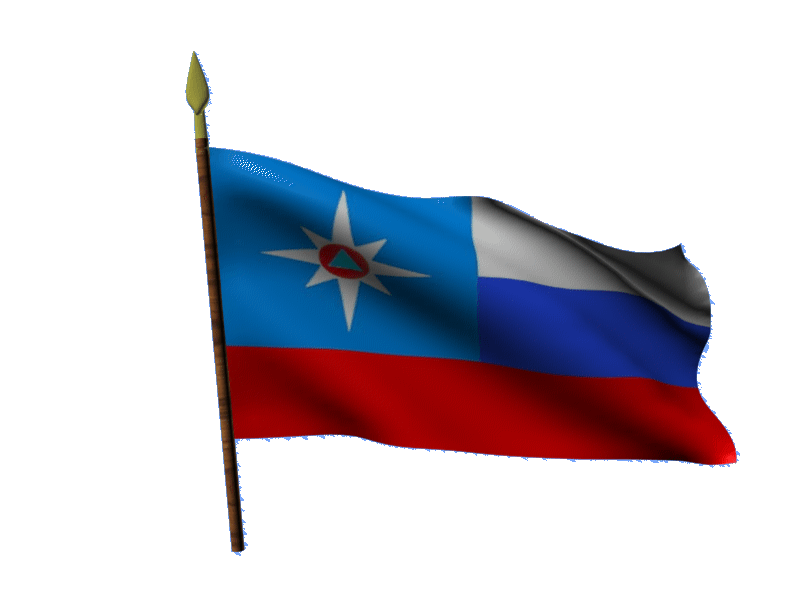 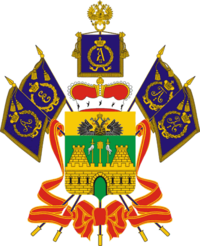 МОДЕЛЬ 
РАЗВИТИЯ ПАВОДКОВОЙ ОБСТАНОВКИ
НА ТЕРРИТОРИИ КРАСНОДАРСКОГО КРАЯ
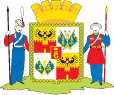 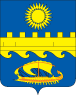 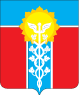 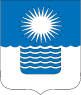 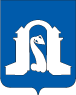 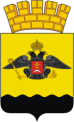 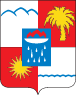 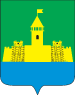 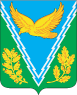 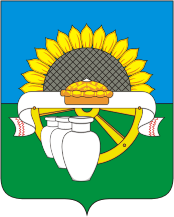 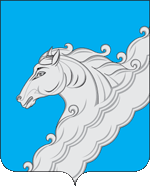 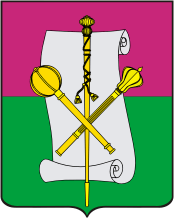 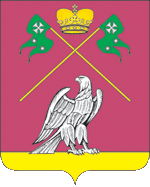 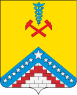 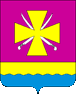 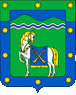 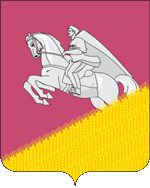 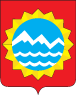 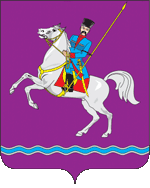 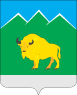 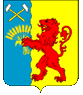 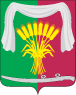 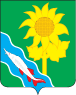 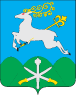 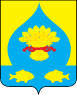 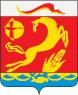 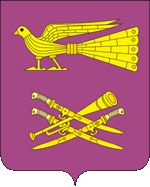 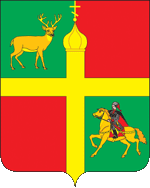 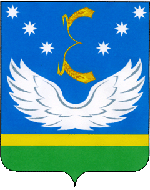 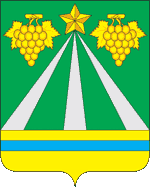 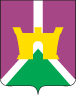 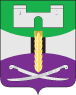 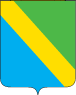 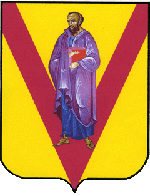 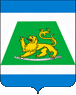 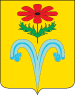 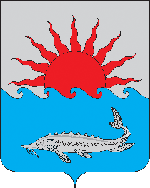 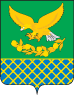 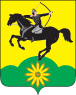 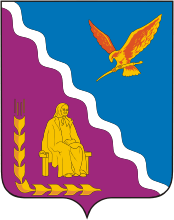 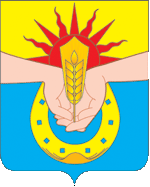 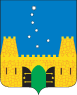 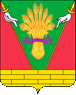 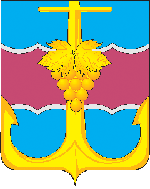 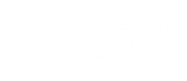 ПРОГНОЗ МЕТЕООБСТАНОВКИ
 НА ТЕРРИТОРИИ  КРАСНОДАРСКОГО КРАЯ
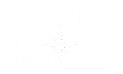 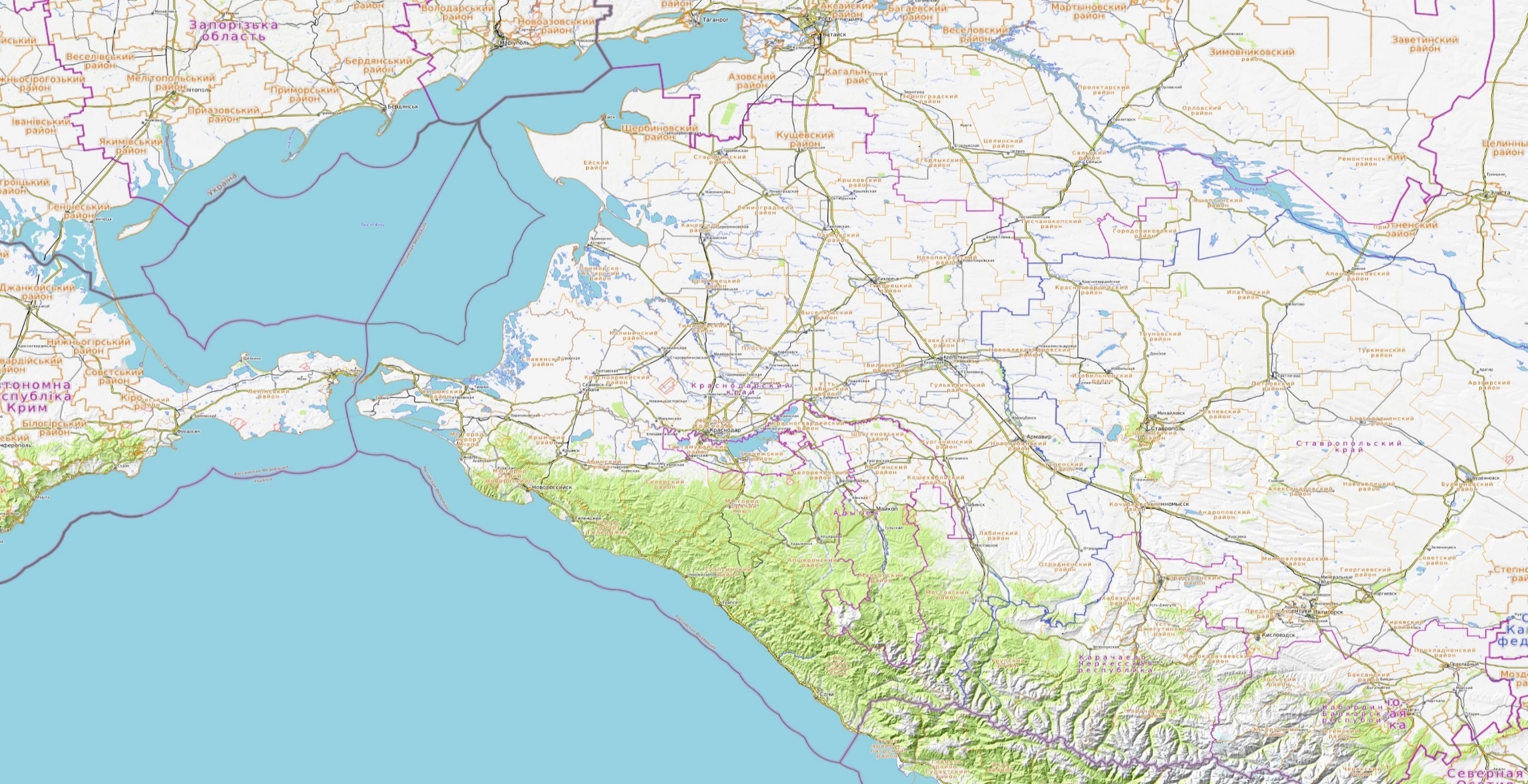 Комплекс превентивных мероприятий
По Краснодарскому краю: облачно. В большинстве районов снег, в отдельных районах южной половины края сильный снег. Ночью и утром местами туман, гололедно-изморозевые явления. Ветер западной четверти 4-9 м/с, днем местами порывы  до 12 м/с. Температура воздуха ночью -10…-15°, днем -2…-7°.
	На Черноморском побережье: переменная облачность. Осадки преимущественно в виде снега, утром местами в Туапсинском районе сильные осадки. Местами сохранится гололед. Ветер западной четверти 6-11 м/с, на участке Анапа-Геленджик северный и северо-восточный 6-11 м/с, местами порывы 12-17 м/с. Температура воздуха ночью -3…-8°, днем -3…2°.
Осуществлять контроль за данными, поступающих с гидропостов, на реках и водоемах прогнозируемой территории, усилить контроль за водными объектами и гидротехническими сооружениями (дамбы обвалования, мосты);
2. Выставить круглосуточные посты наблюдения на водных объектах.
3. Поддерживать в постоянной готовности системы оповещения населения, при необходимости провести оповещение населения о возможном возникновении ЧС и происшествий;
4. Проверить готовность специальной техники, аварийно-спасательных и аварийно-восстановительных бригад муниципального звена территориальной подсистемы РСЧС в случае реагирования на возможные чрезвычайные ситуации (происшествия);
Щербиновский
Кущевский
Ейский
Староминский
Кущевский
Щербиновский
Крыловский
Ейский
Староминский
Крыловский
Ленинградский
Ленинградский
Каневский
Павловский
Новопокровский
Каневский
Павловский
Новопокровский
Приморско-Ахтарский
Брюховецкий
Белоглинский
Тихорецкий
Приморско-Ахтарский
Брюховецкий
Белоглинский
Тихорецкий
Выселковский
Калининский
Тимашевский
Выселковский
Калининский
Кавказский
Кореновский
Славянский
Тимашевский
Кавказский
Кореновский
Тбилисский
Славянский
Красноармейский
Гулькевичский
Тбилисский
Усть-Лабинский
Динской
Темрюкский
Красноармейский
Гулькевичский
Усть-Лабинский
Новокубанский
Темрюкский
Динской
Крымский
Новокубанский
МО г. Краснодар
Курганинский
МО г. Анапа
МО г. Армавир
г. Краснодар
Крымский
Курганинский
Абинский
г. Анапа
г. Армавир
Успенский
МО г. Новороссийск
Абинский
Абинский
Белореченский
Успенский
Северский
Белореченский
МО г. Горячий Ключ
г. Новороссийск
Северский
Прогнозируемая метеообстановка
г. Горячий Ключ
Лабинский
МО г. Геленджик
Апшеронский
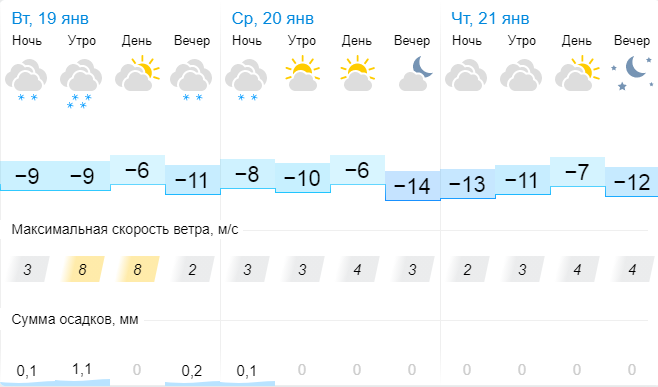 Лабинский
г. Геленджик
Отрадненский
Апшеронский
Муниципальные образования, подверженные высокому риску подтопления
Туапсинский
Отрадненский
Туапсинский
Мостовский
Северский
Мостовский
Мостовский
Муниципальные образования, подверженные риску подтопления со средней вероятностью
Северский
МО г. Сочи
Условные обозначения
КАРАЧАЕВО-ЧЕРКЕССКАЯ
РЕСПУБЛИКА
г. Сочи
Муниципальные образования, наименее подверженные риску подтопления
Черное море
Северский
АБХАЗИЯ
ИНФОРМАЦИОННЫЕ МАТЕРИАЛЫ ПО КОМПЛЕКСУ НЕБЛАГОПРИЯТНЫХ МЕТЕОЯВЛЕНИЙ 
НА ТЕРРИТОРИИ МО СОЧИ  мкр. ДАГОМЫС КРАСНОДАРСКОГО КРАЯ 
(РИСК: УГРОЗА ПОДТОПЛЕНИЯ НА 19.01.2021  г.)
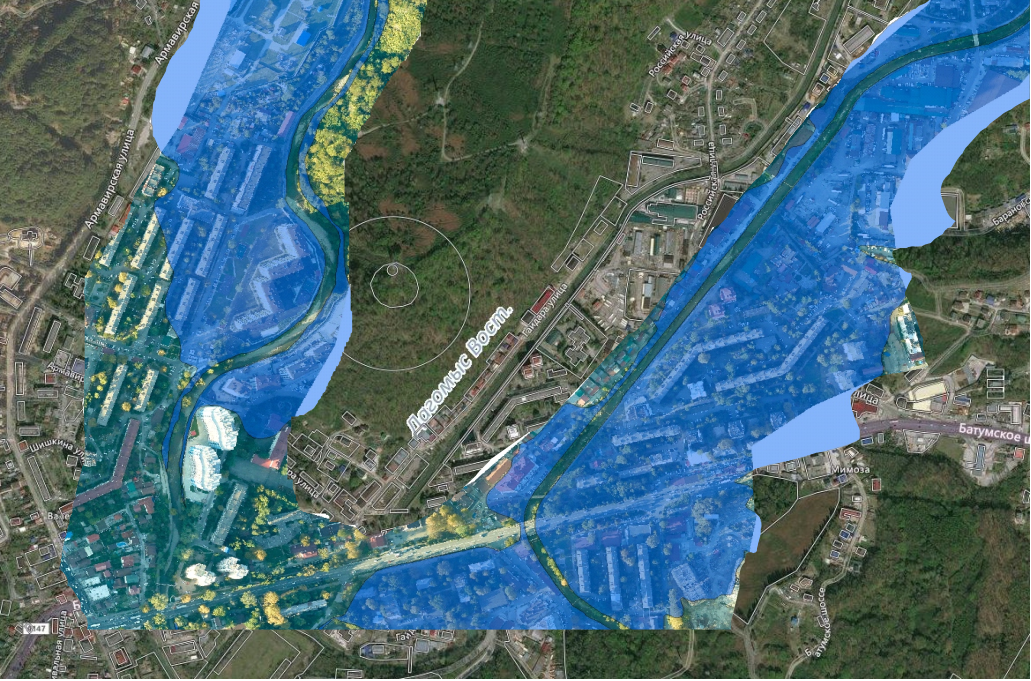 Прогноз метеоявлений
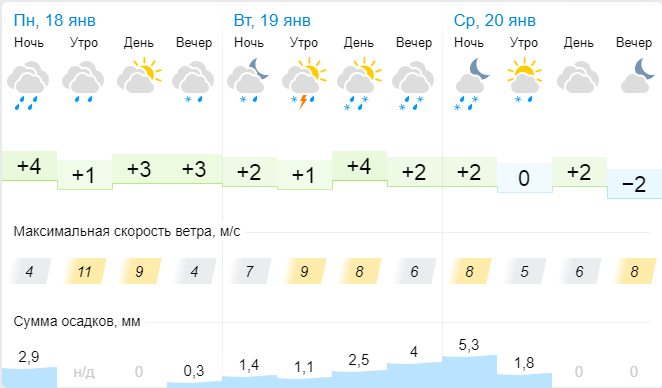 г. Успенка
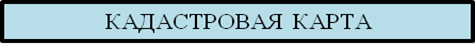 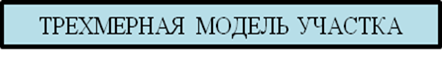 При наихудшем сценарии 
в зону подтопления попадает:
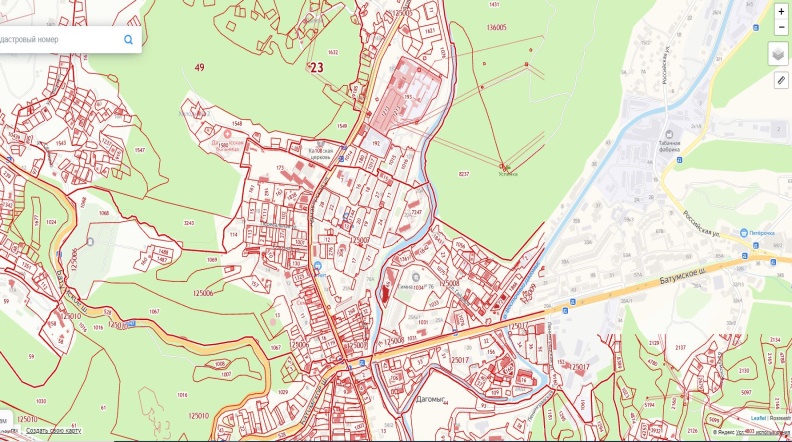 Справочная информация
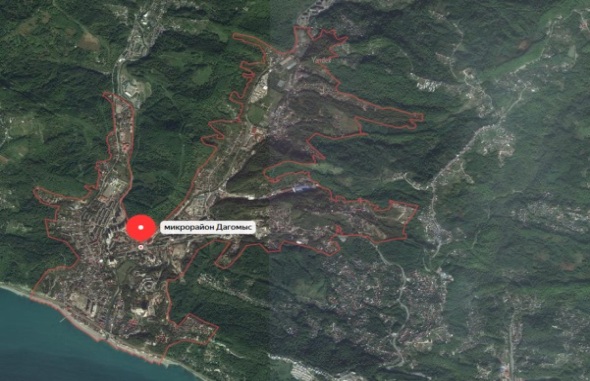 Реки
39 домов, 227 чел.
В п. Дагомыс проживает 19305 чел., 1340домов, 12 СЗО, 1 ПОО.
     Для размещения пострадавших предусмотрено 5 ПВР вместимостью 876 чел.
ИНФОРМАЦИОННЫЕ МАТЕРИАЛЫ ПО КОМПЛЕКСУ НЕБЛАГОПРИЯТНЫХ МЕТЕОЯВЛЕНИЙ 
НА ТЕРРИТОРИИ МО СОЧИ  мкр. ДАГОМЫС КРАСНОДАРСКОГО КРАЯ 
(РИСК: УГРОЗА ПОДТОПЛЕНИЯ НА 19.01.2021  г.)
ИНФОРМАЦИОННЫЕ МАТЕРИАЛЫ ПО КОМПЛЕКСУ НЕБЛАГОПРИЯТНЫХ МЕТЕОЯВЛЕНИЙ 
НА ТЕРРИТОРИИ МО СОЧИ  мкр. МИРНЫЙ НА РЕКЕ ЦУСХВАДЖ КРАСНОДАРСКОГО КРАЯ 
(РИСК УГРОЗА ПОДТОПЛЕНИЯ НА 14.01.2021 г.)
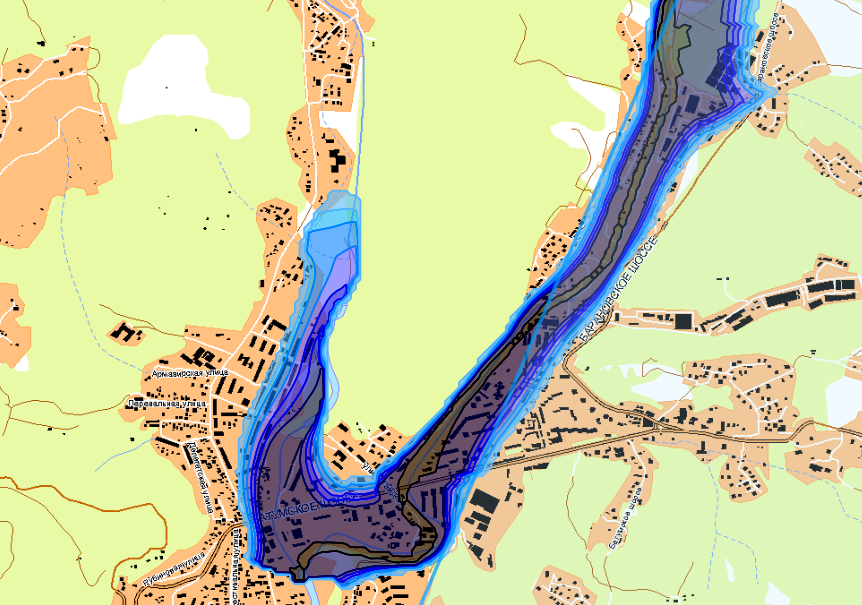 ОБЗОР СО СПУТНИКА
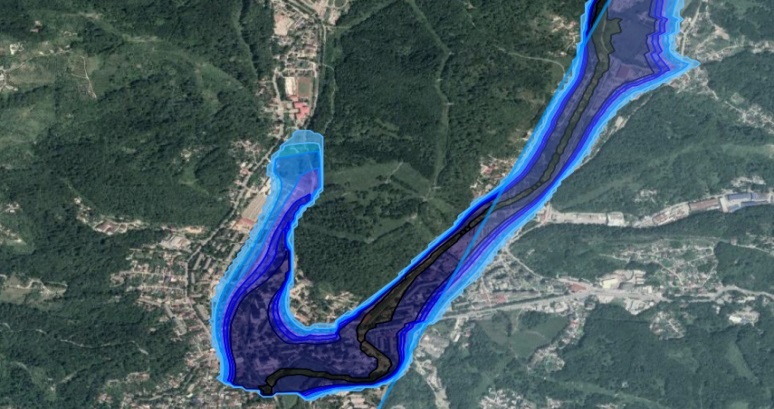 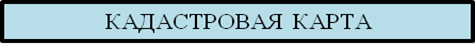 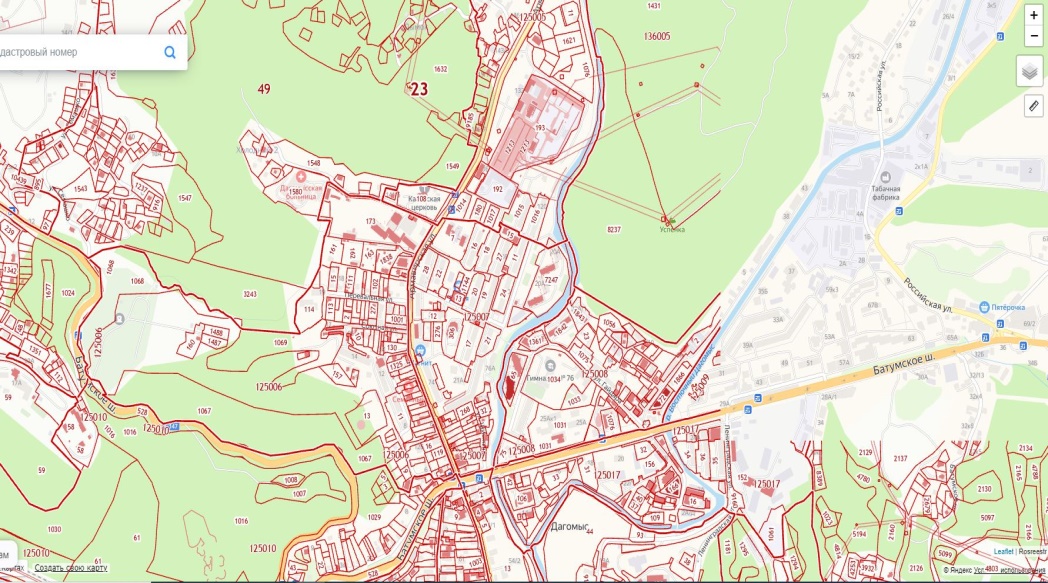 УСЛОВНЫЕ ОБОЗНАЧЕНИЯ
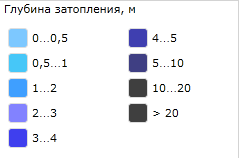 ИНФОРМАЦИОННЫЕ МАТЕРИАЛЫ ПО КОМПЛЕКСУ НЕБЛАГОПРИЯТНЫХ МЕТЕОЯВЛЕНИЙ 
НА ТЕРРИТОРИИ МО СОЧИ  мкр. МИРНЫЙ НА РЕКЕ ЦУСХВАДЖ КРАСНОДАРСКОГО КРАЯ 
(РИСК УГРОЗА ПОДТОПЛЕНИЯ НА 19.01.2021  г.)
Прогноз метеоявлений
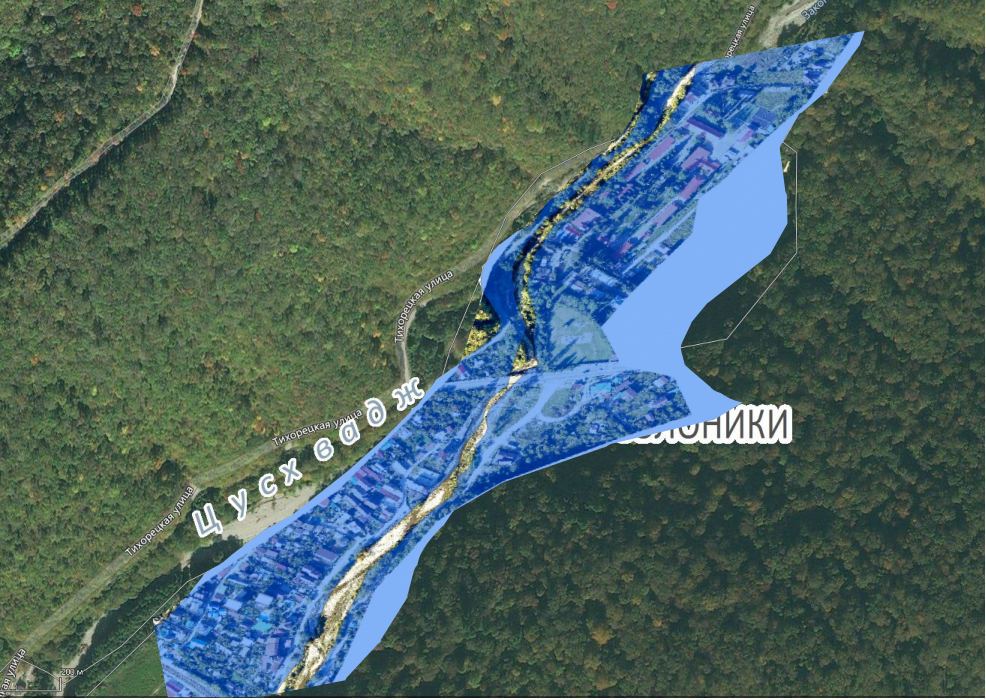 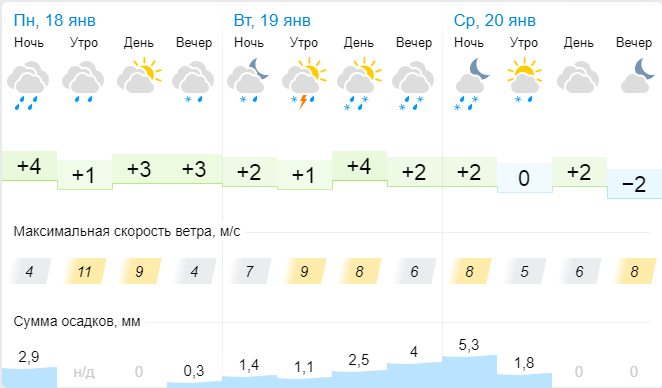 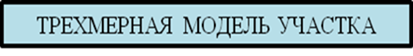 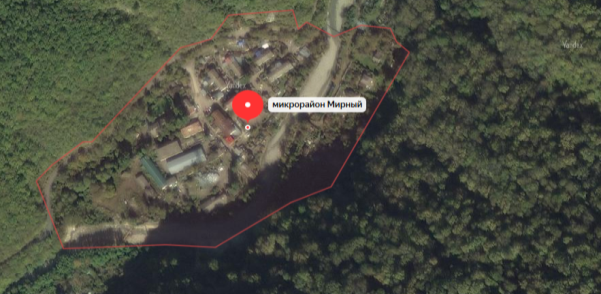 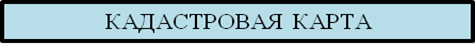 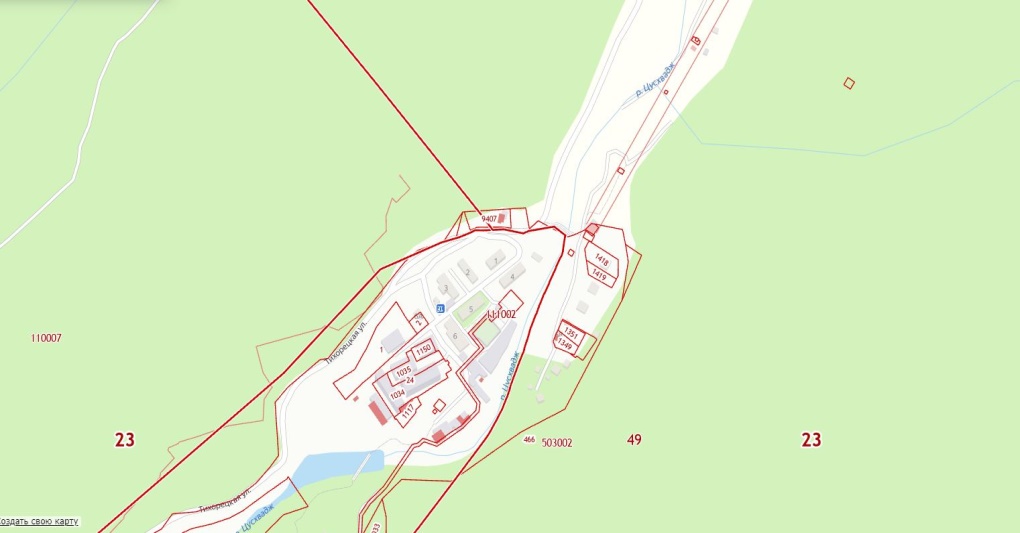 При наихудшем сценарии в зону подтопления попадает:
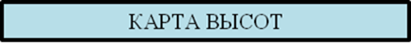 Справочная информация
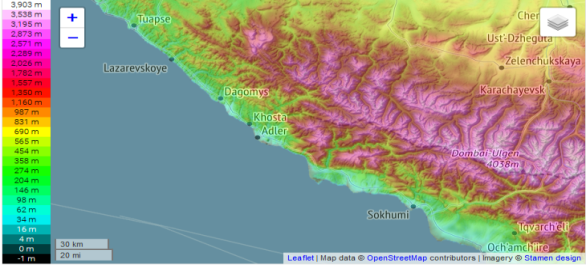 30 домов, 210 чел.;
4,7 км. автомобильных дорог.
В мкр. "Мирный" проживает 312 чел., 64 домов, 1 СЗО, 0 ПОО.
     Для размещения пострадавших предусмотрено 5 ПВР вместимостью 876 чел.
ИНФОРМАЦИОННЫЕ МАТЕРИАЛЫ ПО КОМПЛЕКСУ НЕБЛАГОПРИЯТНЫХ МЕТЕОЯВЛЕНИЙ 
НА ТЕРРИТОРИИ СЕЛА КЕПША ГОРОДА-КУРОРТА СОЧИ 
(РИСК УГРОЗА ПОДТОПЛЕНИЯ НА 19.01.2021 г.)
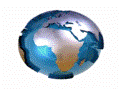 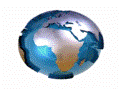 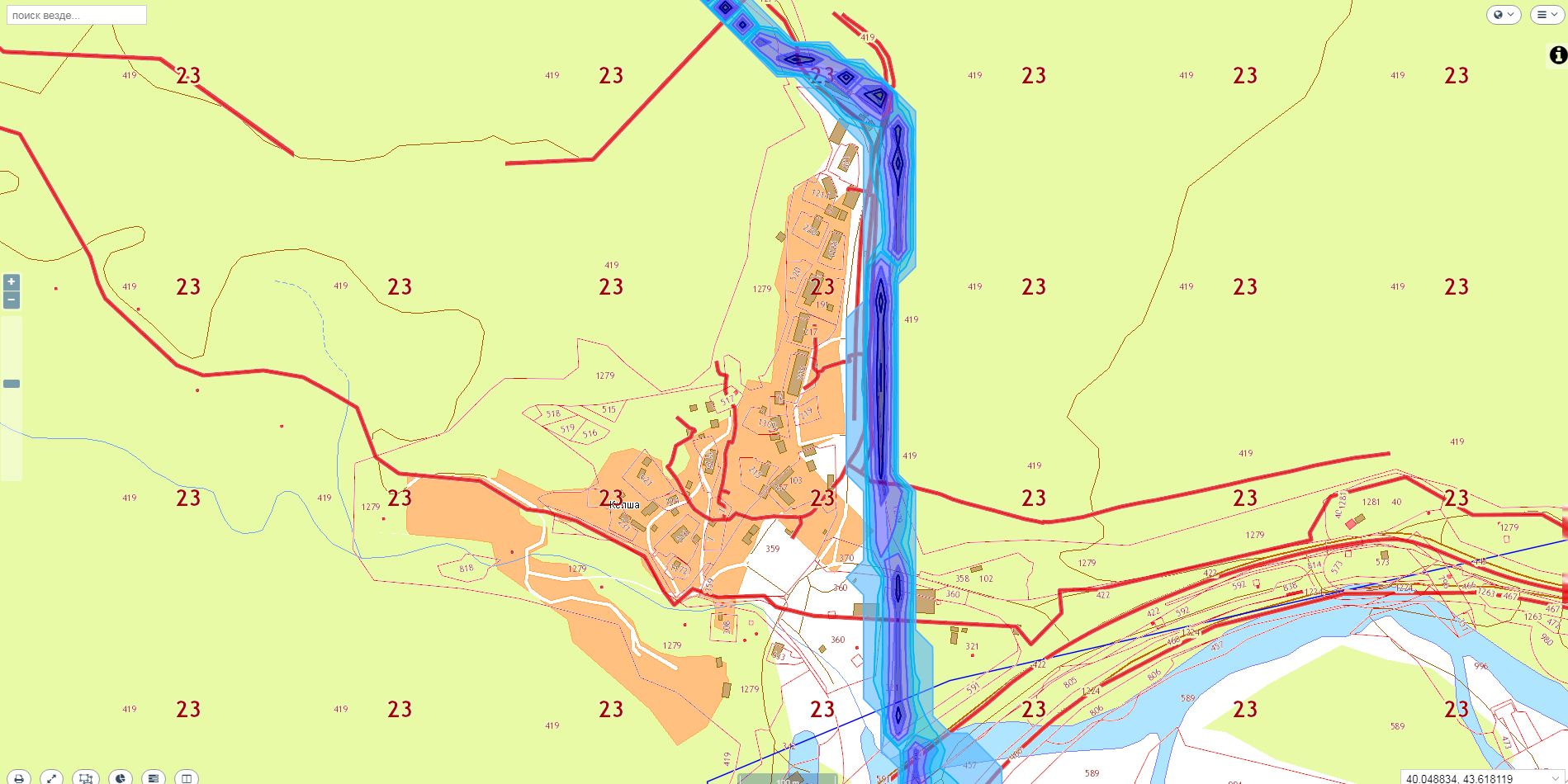 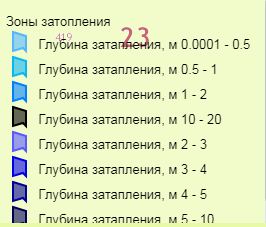 Трехмерная модель участка
Зона затопления в случае ухудшения обстановки и подъема уровня воды на 1,1 м.
МДОУ № 117
Место проведения работ по расчистке русла
Карта высот
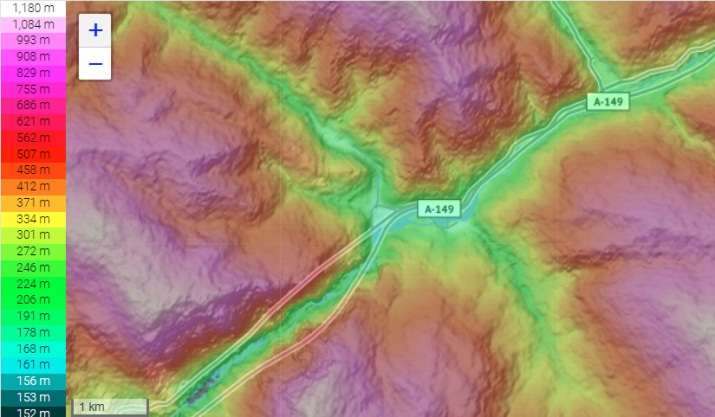 Кепша
При наихудшем сценарии в зону подтопления попадает:
7 домов, 26 чел.
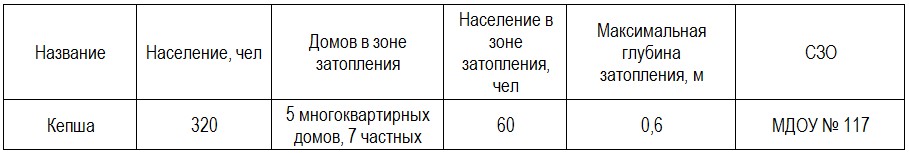 ИНФОРМАЦИОННЫЕ МАТЕРИАЛЫ ПО КОМПЛЕКСУ НЕБЛАГОПРИЯТНЫХ МЕТЕОЯВЛЕНИЙ 
НА ТЕРРИТОРИИ МО СОЧИ  мкр. АШЕ КРАСНОДАРСКОГО КРАЯ 
(РИСК УГРОЗА ПОДТОПЛЕНИЯ НА 19.01.2021  г.)
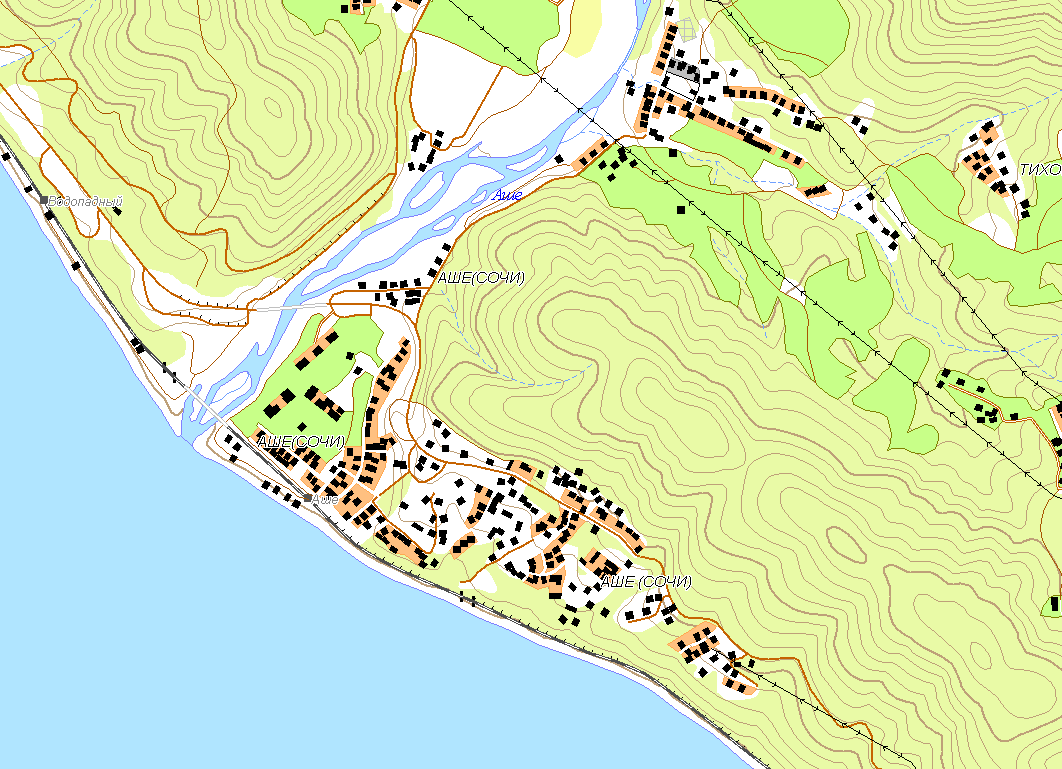 Прогноз метеоявлений
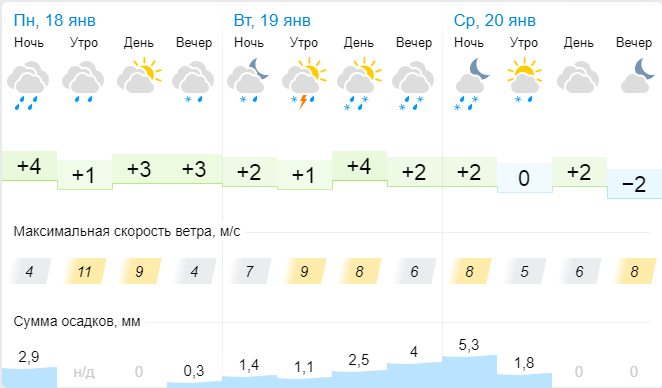 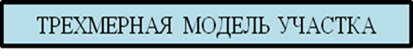 р. Аше
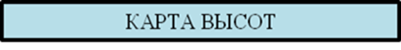 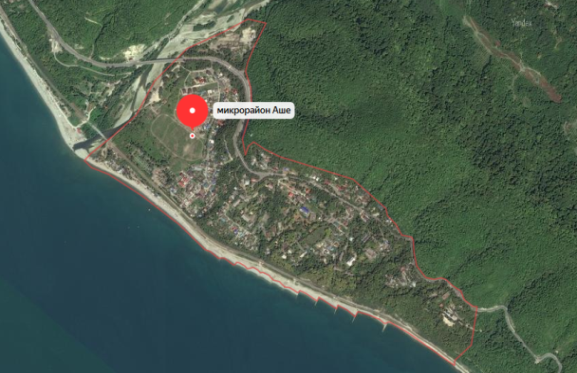 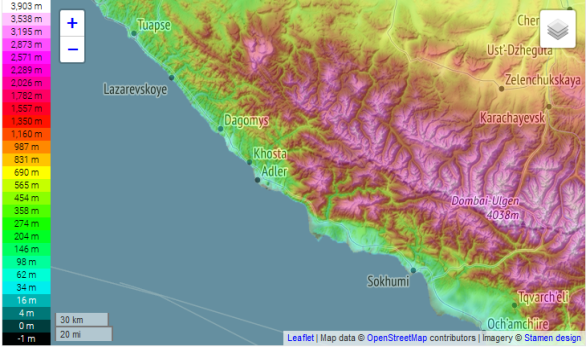 мкр. Аше
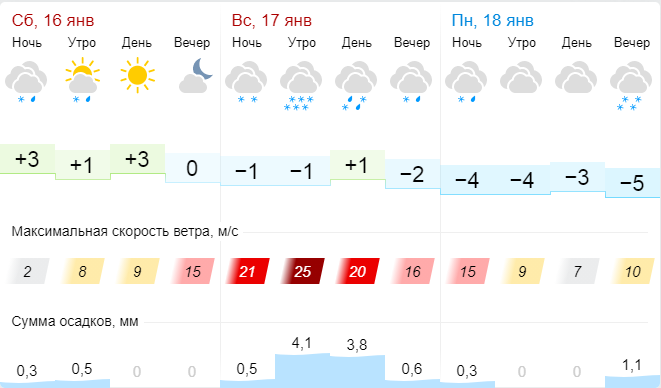 УСЛОВНЫЕ ОБОЗНАЧЕНИЯ
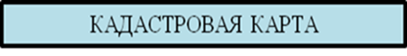 При наихудшем сценарии в зону подтопления попадает:
Справочная информация
Реки

Автомобильные дороги

Автомобильный мост

Железнодорожный мост

Разлив  при критическом уровне воды

Населенный пункт

Гидропосты КЦГМС

Гидропосты СЦГМС «ЧАМ»

АГК ТЦМП
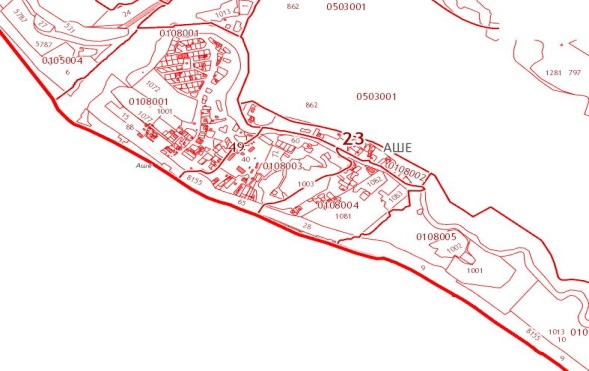 Реки
15 домов, 50 чел.;
1,7 км. автомобильных дорог.
В мкр. Аше проживает 1774 чел., 521 домов, 1 СЗО, 0 ПОО.
     Для размещения пострадавших предусмотрено 5 ПВР вместимостью 876 чел.
МОДЕЛЬ РАЗВИТИЯ ОБСТАНОВКИ
Угроза подтопления в с. Садовое МО Туапсинского района
 Краснодарского края
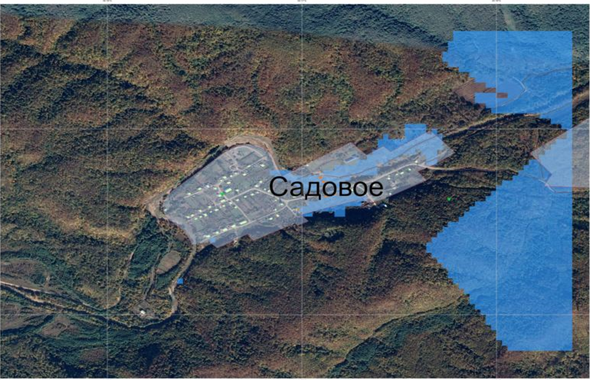 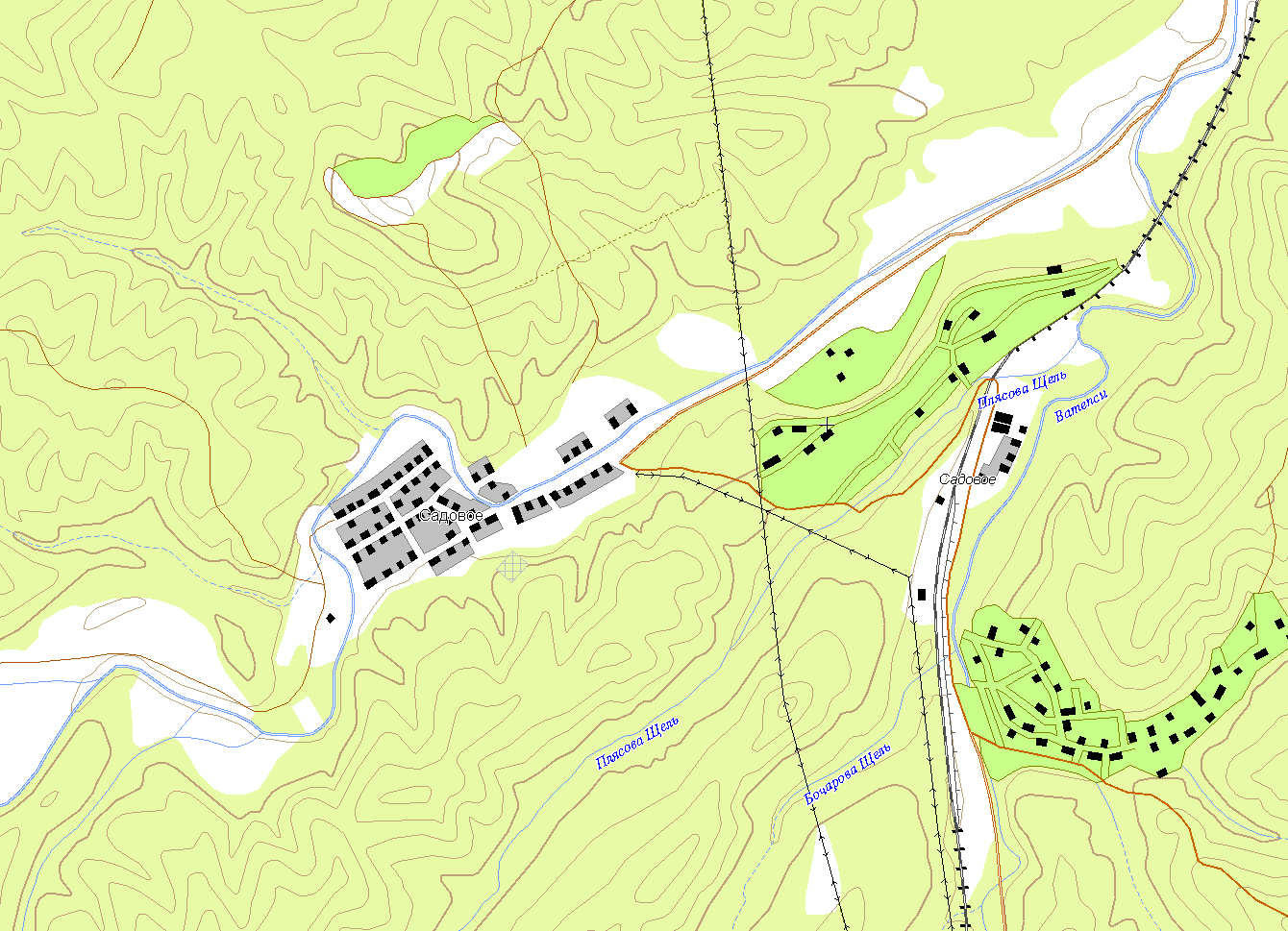 Прогноз метеоявлений
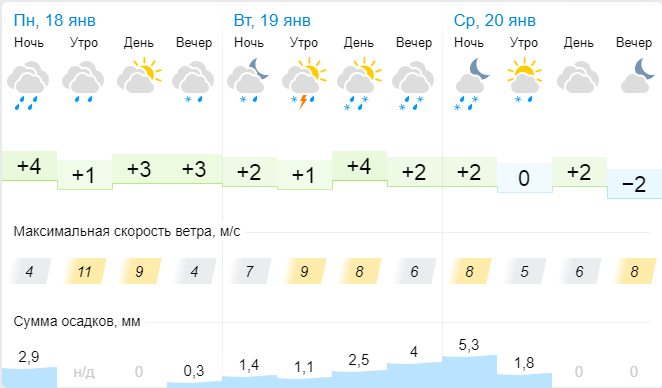 р. Псекупс
За водным объектом ведется визуальное наблюдение.
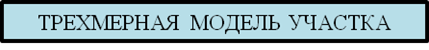 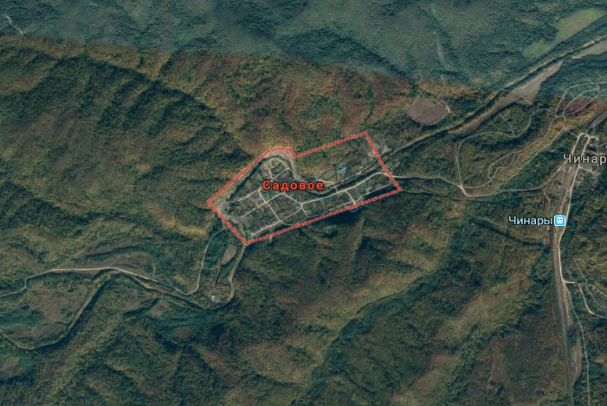 с. Садовое
УСЛОВНЫЕ ОБОЗНАЧЕНИЯ
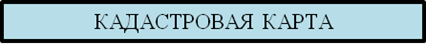 При наихудшем сценарии в зону подтопления попадает:
Справочная информация
Реки

Автомобильные дороги

Автомобильный мост

Железнодорожный мост

Разлив  при критическом уровне воды

Населенный пункт
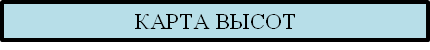 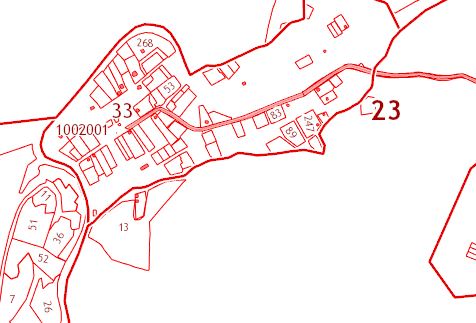 Реки
7 домов, 92 чел.;
5 СЗО.
В с. Садовое проживает 476 чел., 193 дома, 5 СЗО, 0 ПОО.
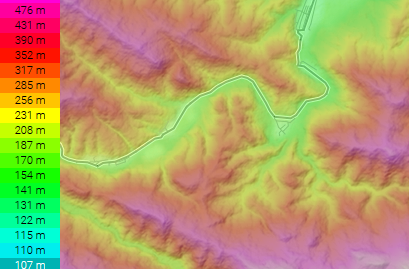 МОДЕЛЬ РАЗВИТИЯ ОБСТАНОВКИ
Угроза подтопления в с. Садовое МО Туапсинского района
 Краснодарского края
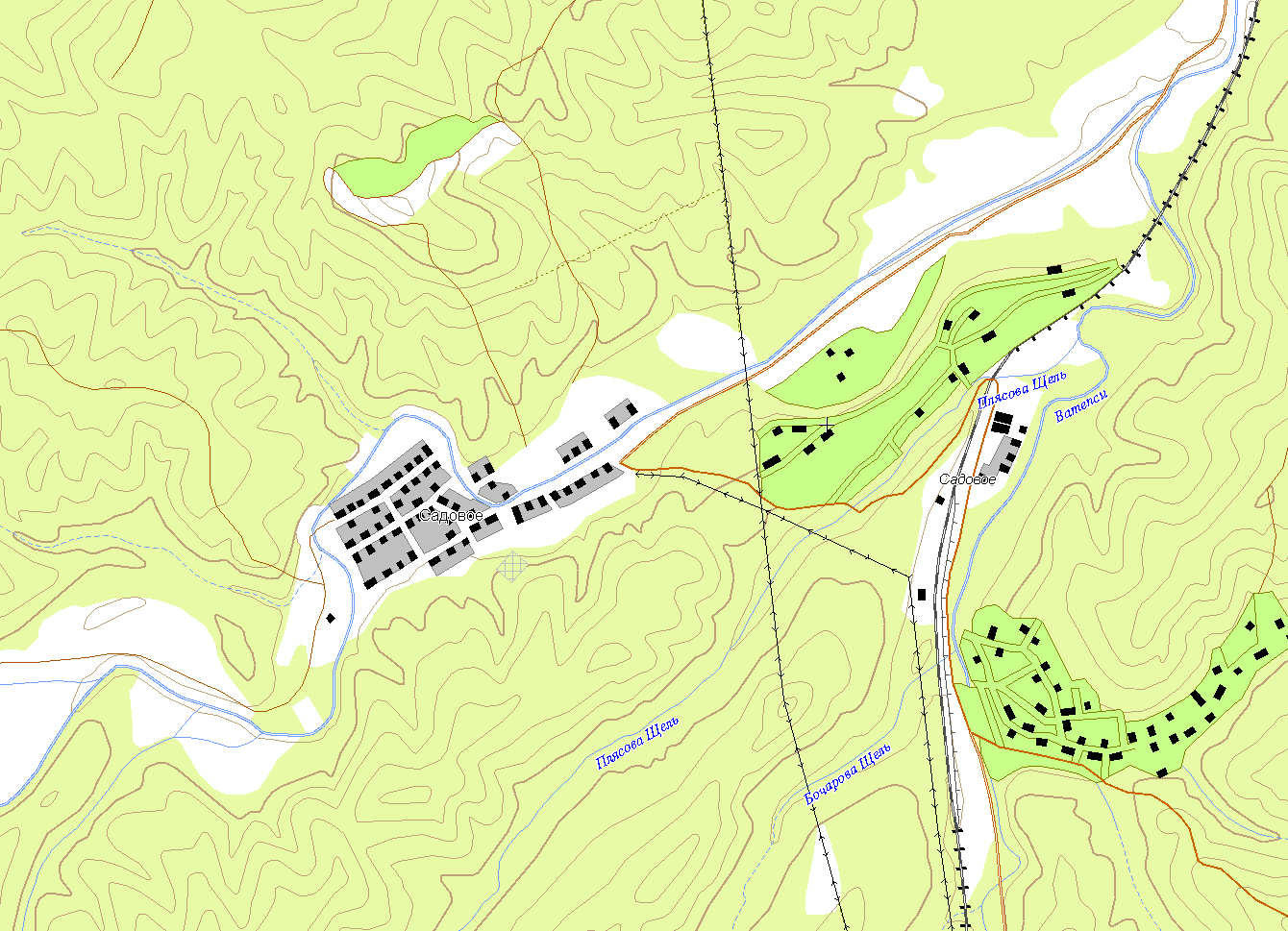 Прогноз метеоявлений
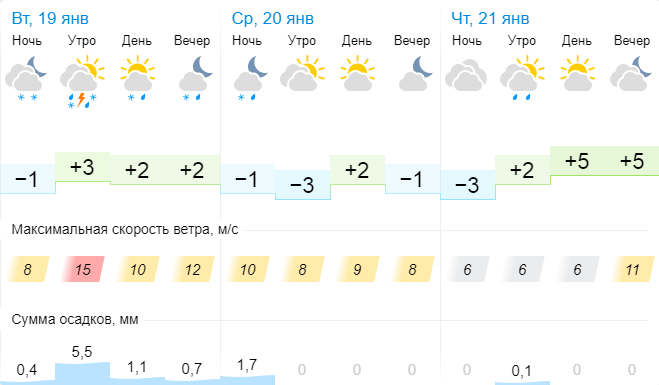 р. Псекупс
За водным объектом ведется визуальное наблюдение.
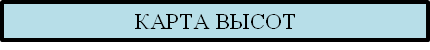 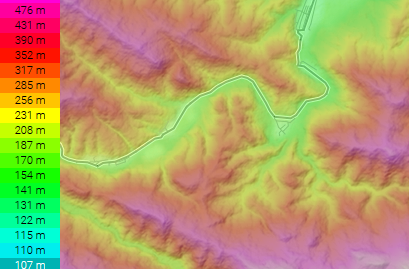 с. Садовое
УСЛОВНЫЕ ОБОЗНАЧЕНИЯ
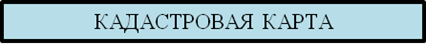 При наихудшем сценарии в зону подтопления попадает:
Справочная информация
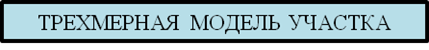 Реки

Автомобильные дороги

Автомобильный мост

Железнодорожный мост

Разлив  при критическом уровне воды

Населенный пункт
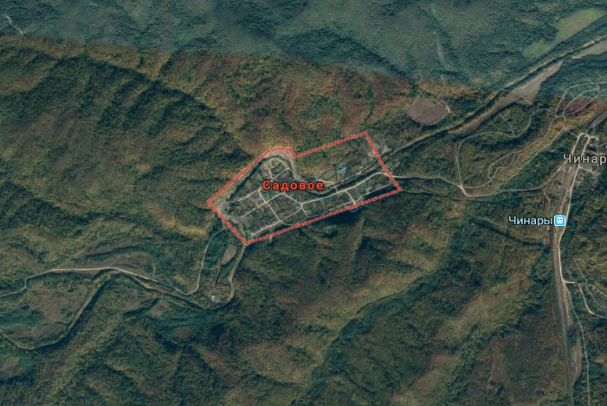 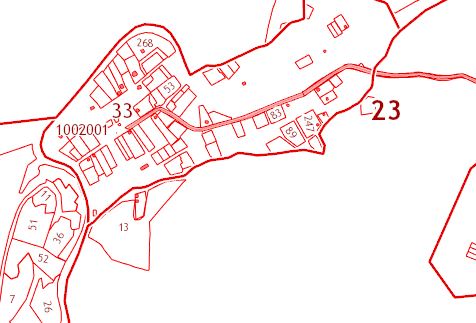 Реки
7 домов, 92 чел.;
5 СЗО.
В с. Садовое проживает 476 чел., 193 дома, 5 СЗО, 0 ПОО.
МОДЕЛЬ РАЗВИТИЯ ОБСТАНОВКИ
Угроза подтопления в с. Глебовское МО г. Новороссийск 
Краснодарского края
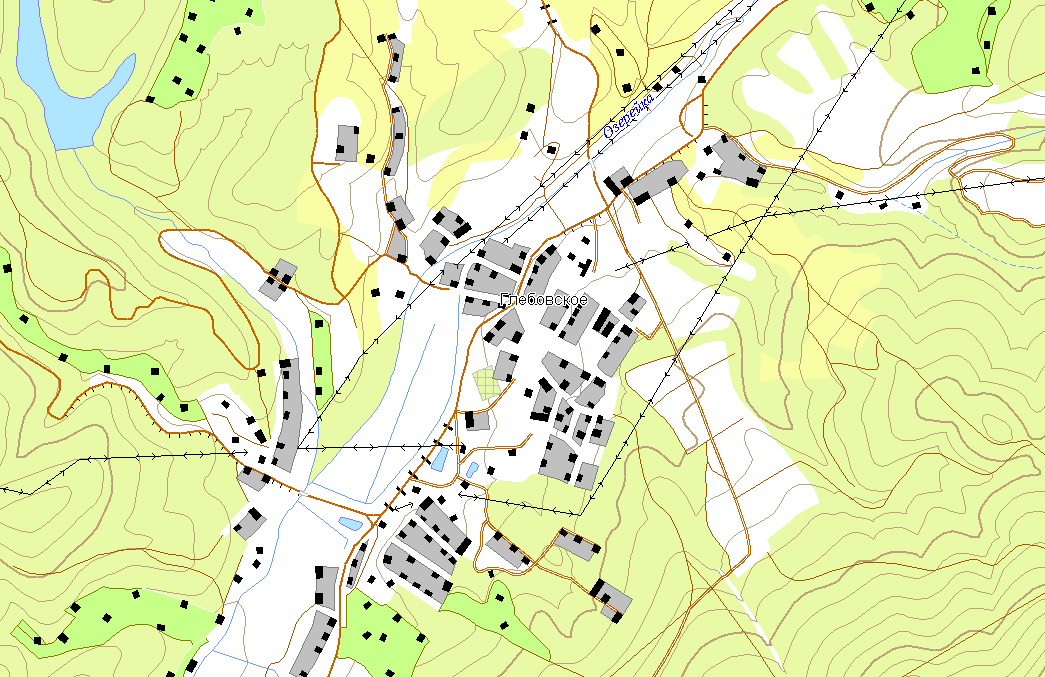 Прогноз метеоявлений
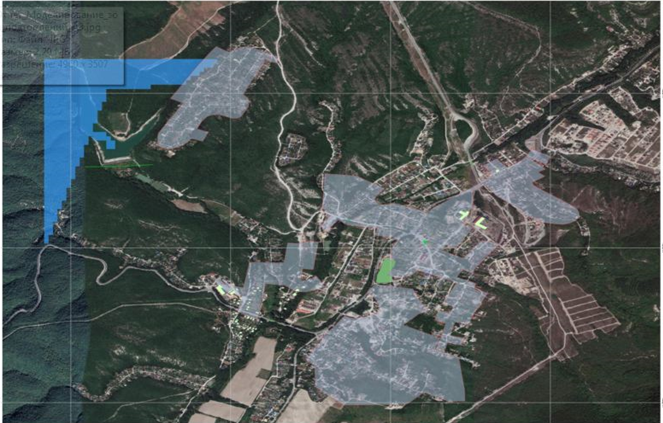 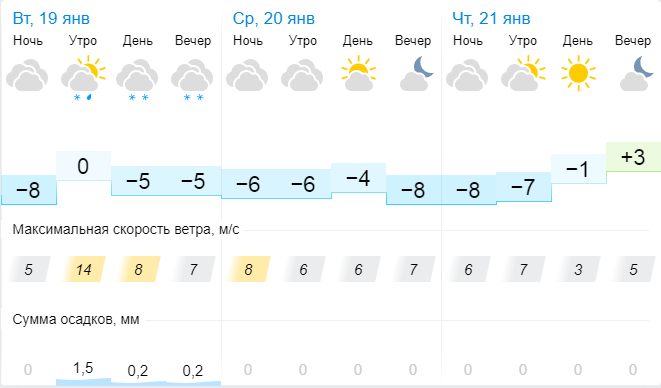 р. Озерейка

За водным объектом ведется визуальное наблюдение.
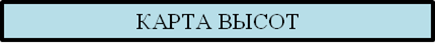 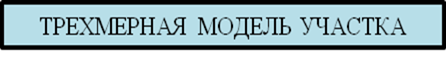 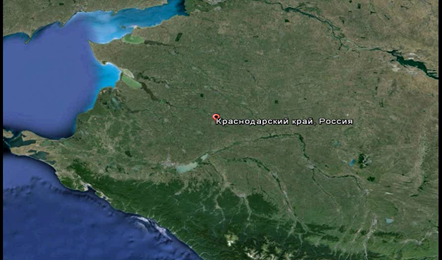 с. Глебовское
УСЛОВНЫЕ ОБОЗНАЧЕНИЯ
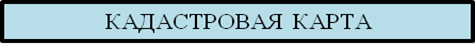 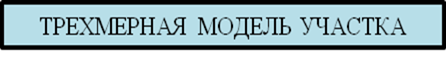 При наихудшем сценарии в зону подтопления попадает:
Справочная информация
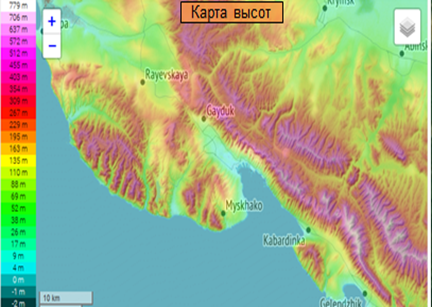 Реки

Автомобильные дороги

Автомобильный мост

Железнодорожный мост

Разлив  при критическом уровне воды

Населенный пункт

Гидропосты КЦГМС

Гидропосты СЦГМС «ЧАМ»

АГК ТЦМП
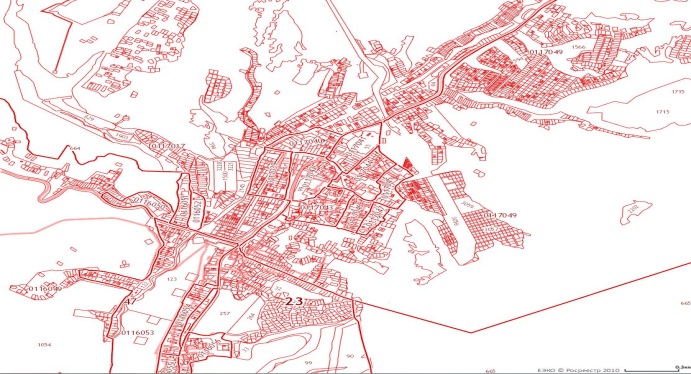 Реки

146 домов, 511 чел.;
0,5 км. автомобильных дорог;
2 автомобильных моста.
В с. Глебовское проживает 1462 чел., 524 дома, 3 СЗО, 1 ПОО.
МОДЕЛЬ РАЗВИТИЯ ОБСТАНОВКИ
Угроза подтопления в с. Глебовское МО г. Новороссийск 
Краснодарского края
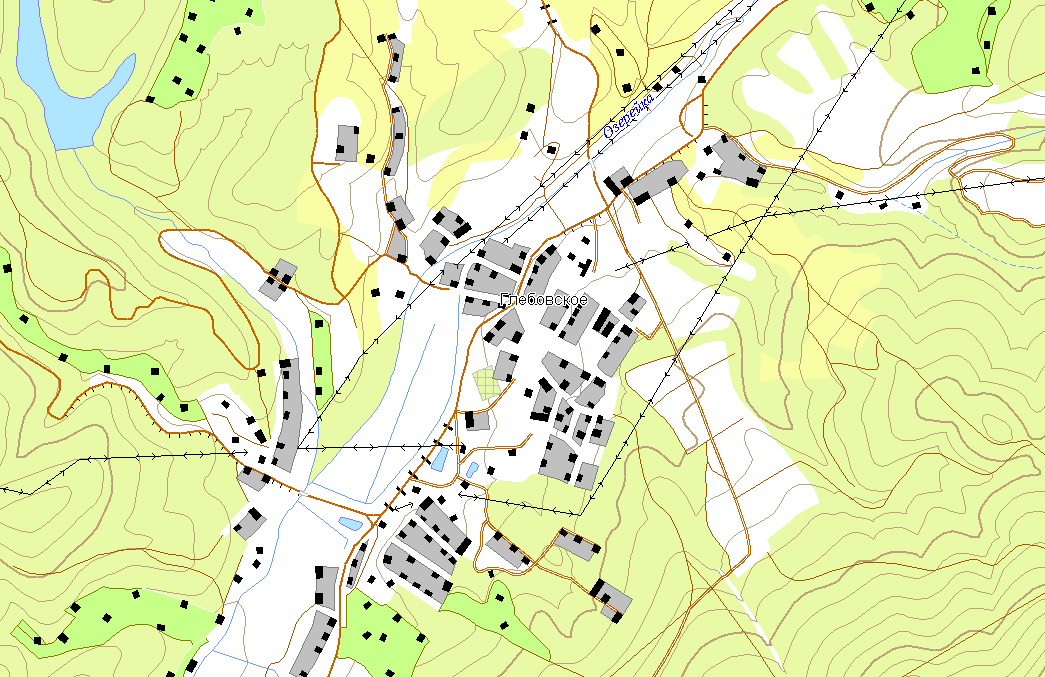 Прогноз метеоявлений
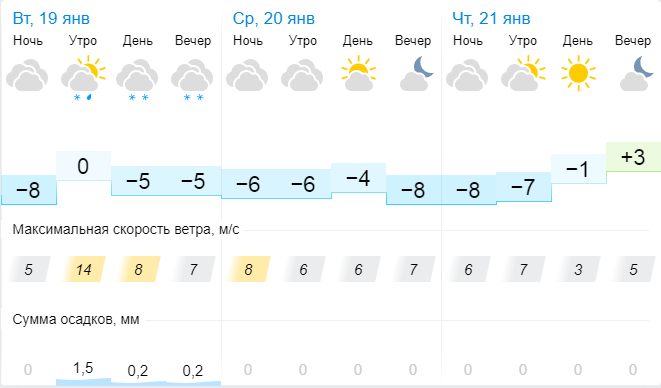 р. Озерейка

За водным объектом ведется визуальное наблюдение.
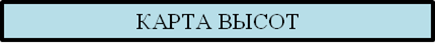 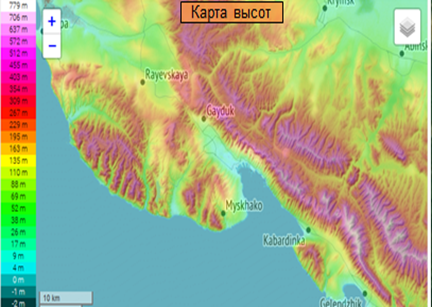 с. Глебовское
УСЛОВНЫЕ ОБОЗНАЧЕНИЯ
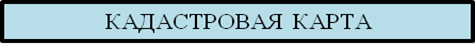 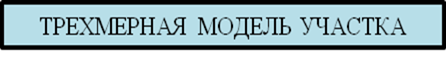 При наихудшем сценарии в зону подтопления попадает:
Справочная информация
Реки

Автомобильные дороги

Автомобильный мост

Железнодорожный мост

Разлив  при критическом уровне воды

Населенный пункт

Гидропосты КЦГМС

Гидропосты СЦГМС «ЧАМ»

АГК ТЦМП
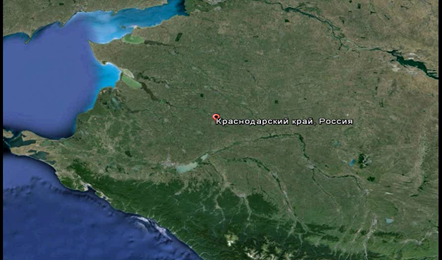 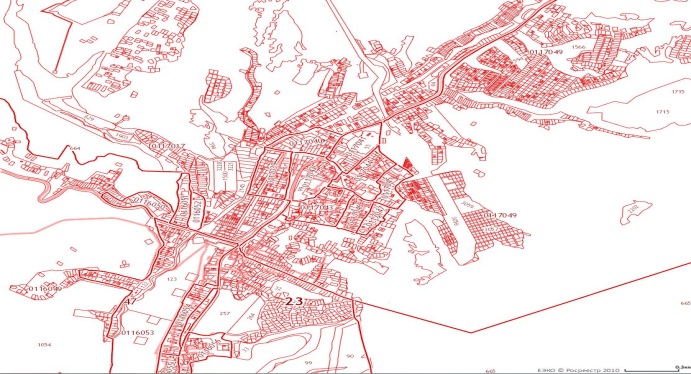 Реки

146 домов, 511 чел.;
0,5 км. автомобильных дорог;
2 автомобильных моста.
В с. Глебовское проживает 1462 чел., 524 дома, 3 СЗО, 1 ПОО.
МОДЕЛЬ РАЗВИТИЯ ОБСТАНОВКИ
Угроза подтопление в с. Дивноморское МО Геленджик Краснодарского края
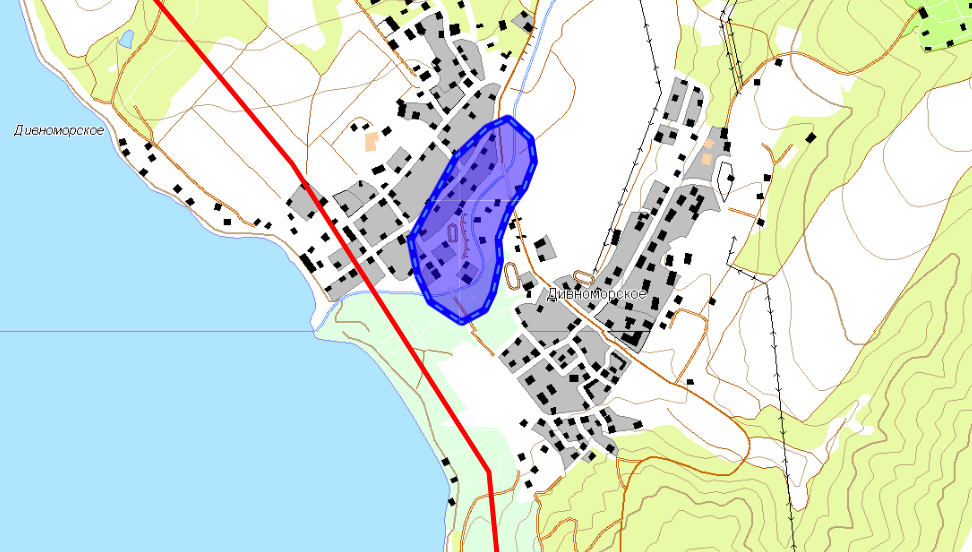 Прогноз метеоявлений
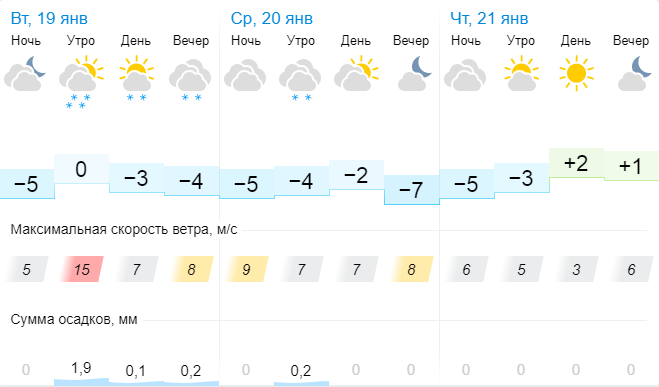 р. Мезыбь
За водным объектом ведется визуальное наблюдение.
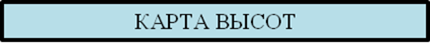 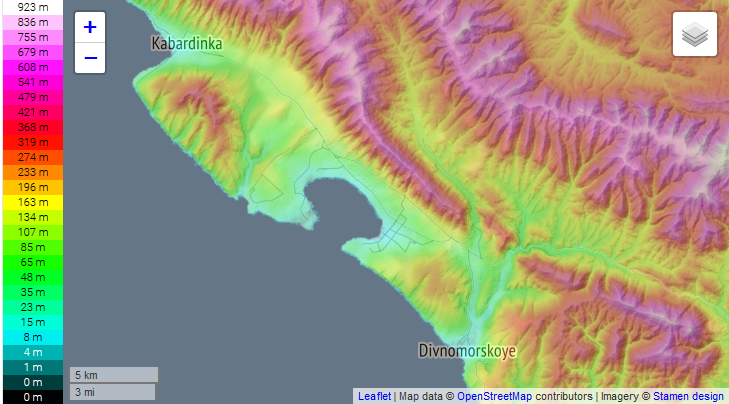 с. Дивноморское
УСЛОВНЫЕ ОБОЗНАЧЕНИЯ
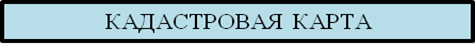 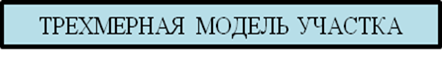 При наихудшем сценарии в зону подтопления попадает:
Справочная информация
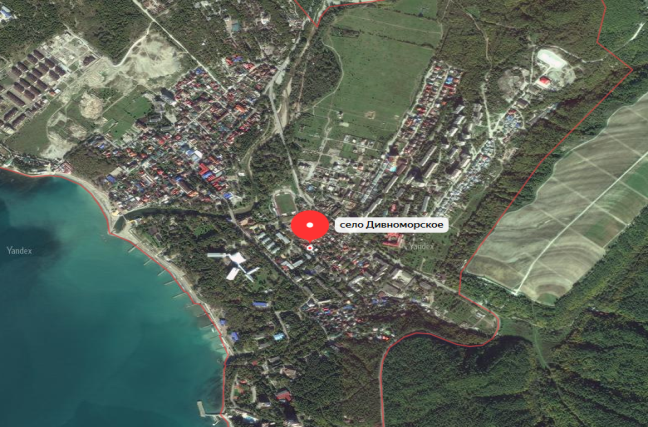 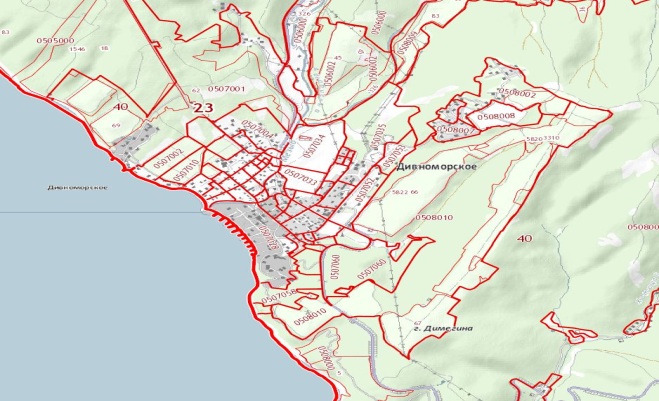 Реки

Автомобильные дороги

Автомобильный мост

Железнодорожный мост

Разлив  при критическом уровне воды

Населенный пункт

Гидропосты КЦГМС

Гидропосты СЦГМС «ЧАМ»

АГК ТЦМП
Реки

48 домов, 131 чел.;
1,91 км. автомобильных дорог;
1 автомобильный мост;
0 железнодорожных мостов.
В с. Дивноморское проживает 6113 чел., 501  дом, 14 СЗО, 0 ПОО.